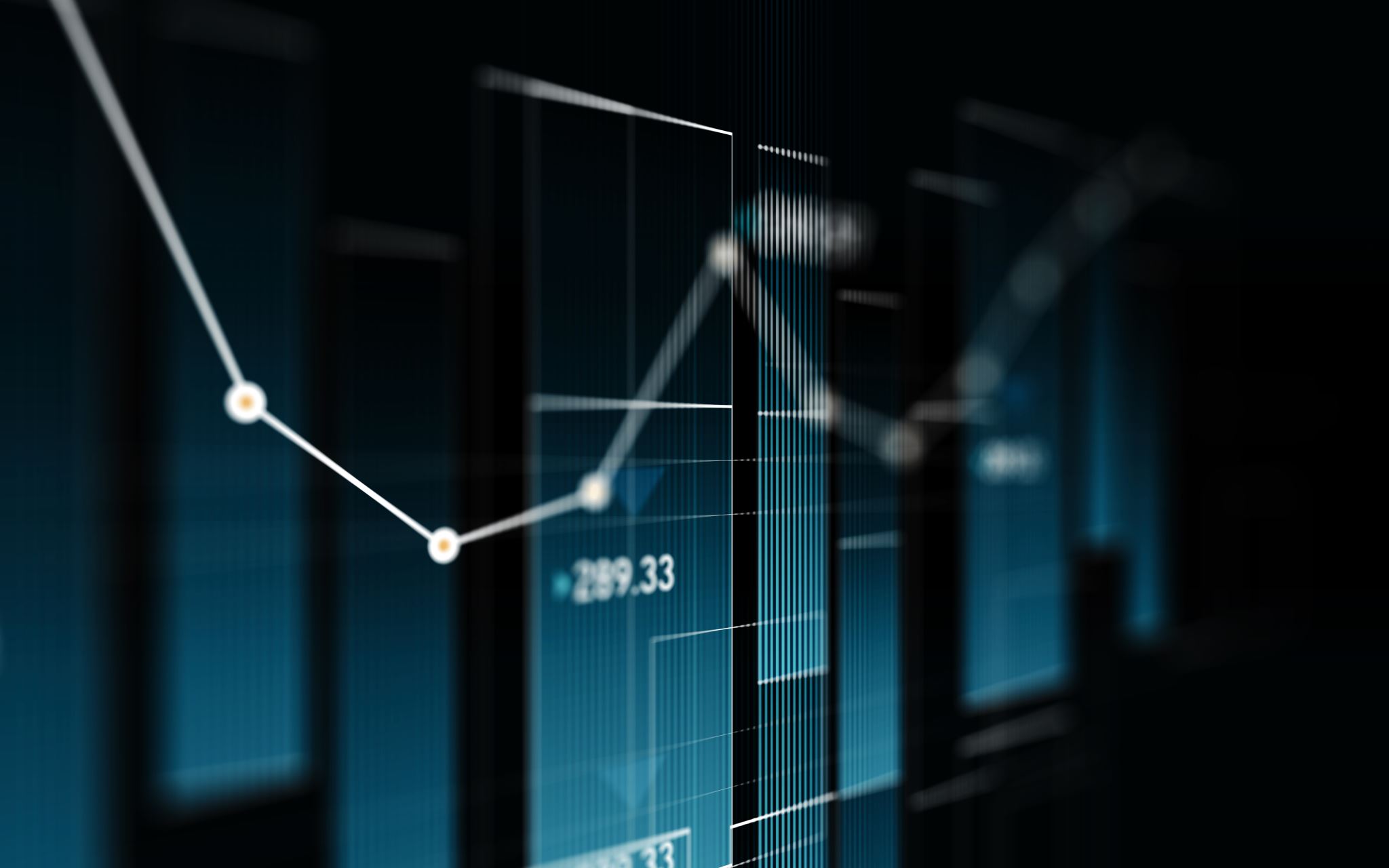 Система показателей экономического анализа
Подготовил: 
Студент группы 15.06Д-Э02/20б
Факультета ВШЭиБ
Смирнов Дмитрий Павлович
Содержание
Характеристика экономического анализа
Субъекты и объекты экономического анализа
Принципы экономического анализа
Методы экономического анализа
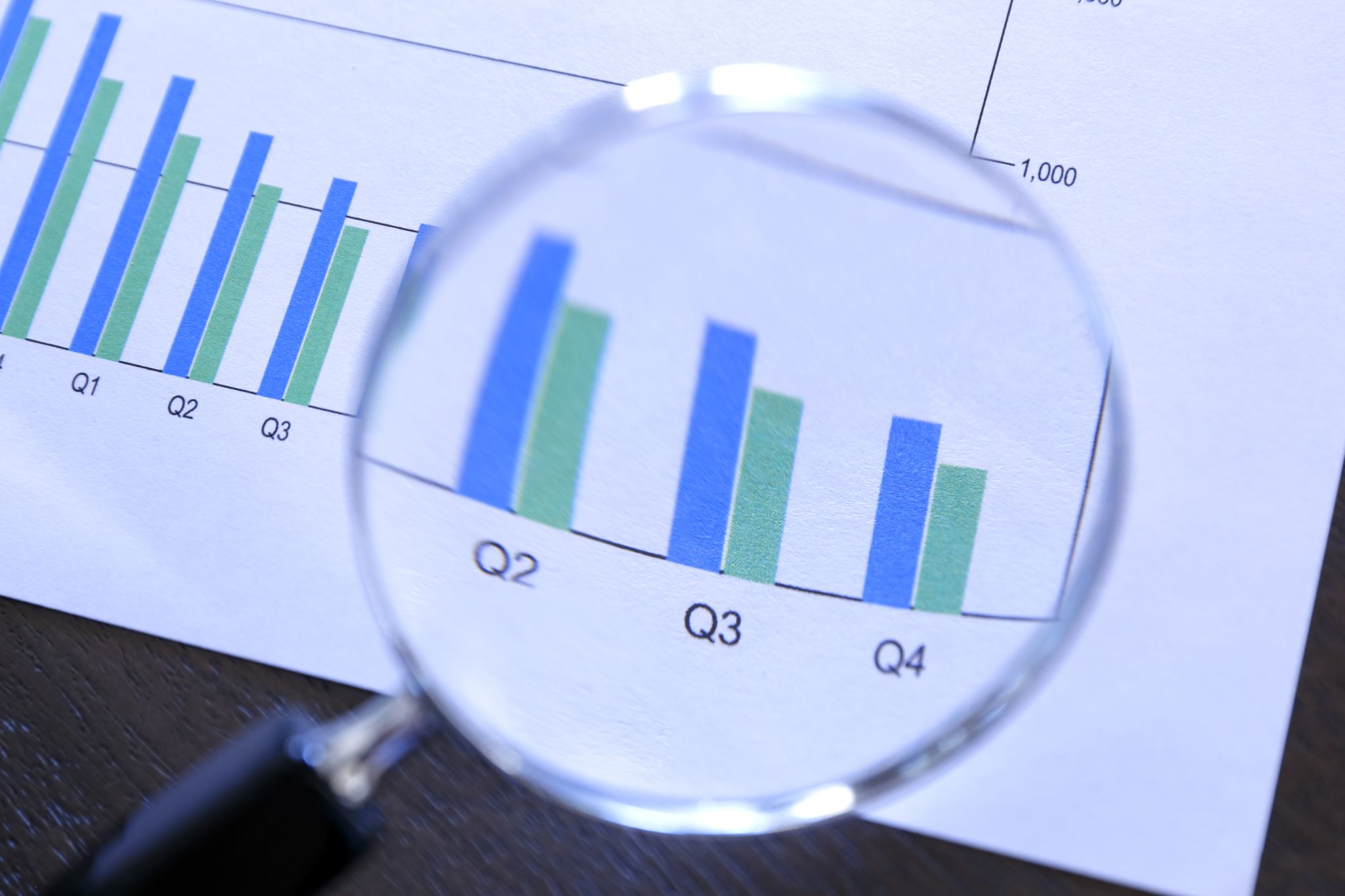 Виды экономического анализа
Виды экономического анализа определяются содержанием, задачами, функциями
Управленческий анализ носит внутренний характер, его проводит сама организация, изучаются вопросы, связанные с использованием различных видов внутренних ресурсов
Финансовый анализ подразделяется на внешний и внутренний, которые были упомянуты ранее. Внешний финансовый анализ оценивает финансовое состояния организации. Внутренний анализ изучает эффективность использования собственного и заемного капитала, исследует показатели прибыли, рентабельности, выявляет резервы роста последних и укрепления финансового состояния организации. Внутренний финансовый анализ направлен на разработку и внедрение оптимальных управленческих решений
Система показателей экономического анализа
Стоимостные показатели
Относятся к наиболее распространенным. Использование стоимостных показателей вытекает из наличия в хозяйстве товарного производства и товарного обращения, товарно-денежных отношений. Стоимостные показатели широко применяются при оценке деловой активности организации. В денежном измерении выражается оптовый и розничный объем продаж, издержки обращения, прибыль
Примеры: товарная, валовая, реализованная продукция
Формула: ВП = ТП + (Нк.г – Нн.г), где Нн.г, Нк.г – остатки незавершенного производства на начало и конец года
РП = Онг + ТП – Окг, где Онг и Окг – остатки нереализованной продукции на начало и конец периода
ТП = Тг + Тк + Ти + Ф - где Тг – стоимость готовых изделий, предназначенных для реализации, Тк – стоимость готовых изделий для нужд строительства, Ти – стоимость полуфабрикатов, Ф – стоимость основных фондов
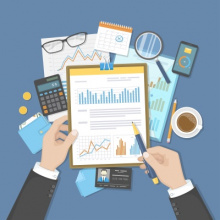 Натуральные показатели
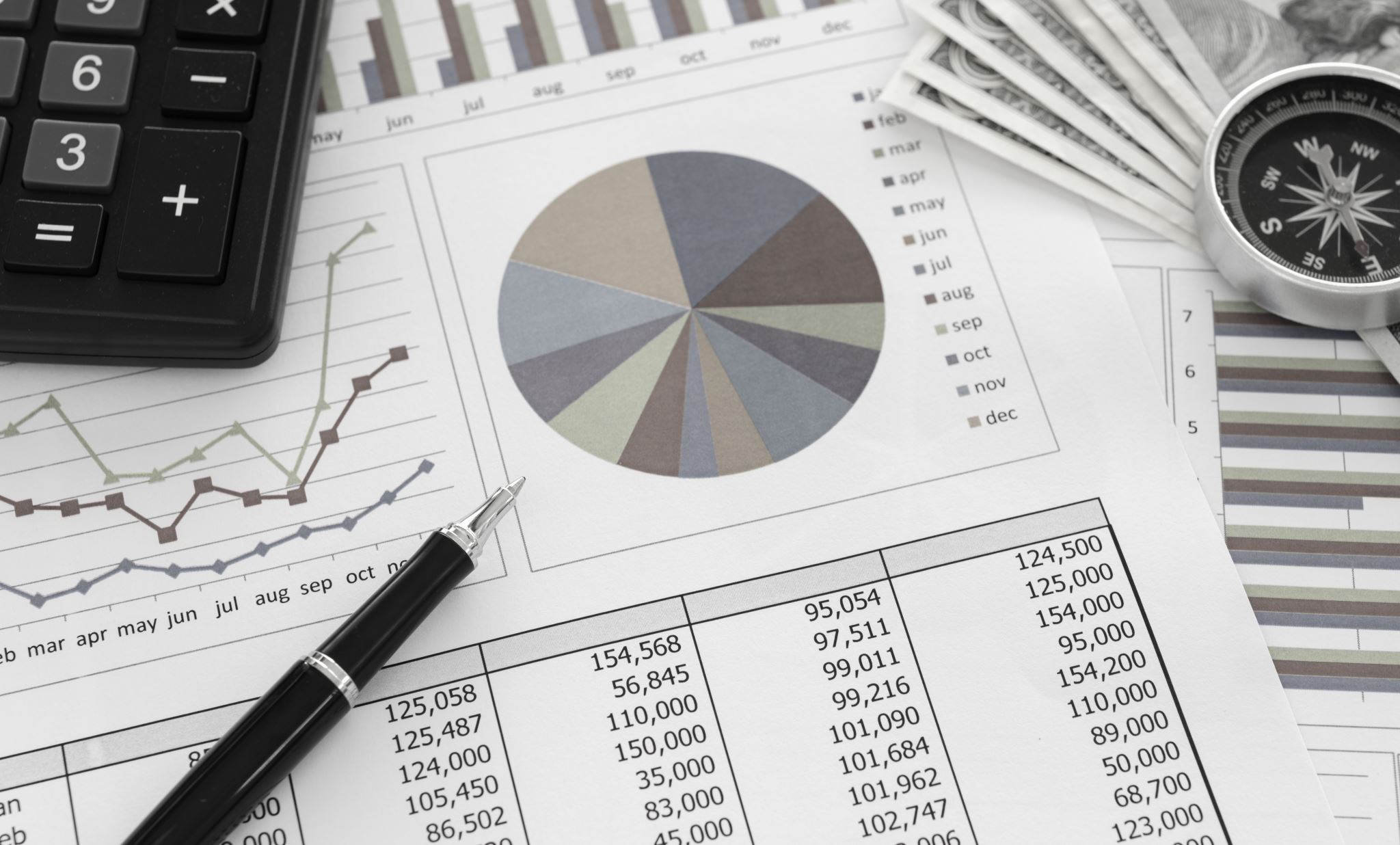 Количественные показатели
Выражают количественную определенность явлений и могут быть получены путем непосредственного учета. Количественные показатели используют для выражения абсолютных и относительных величин, характеризующих объем производства и реализации продукции, его структуру и другие стороны работы организаций
Количественные показатели могут выражаться как в стоимостном, так и в натуральном измерителях
Примеры: прибыль, рентабельность, производительность
Формула: Пр=Выручка-Затраты, Рентабельность = Чистая прибыль / Себестоимость * 100% , Производительность = Объем произведенной продукции / Время, затраченное на производство продукции
Качественные показатели
Качественные показатели отражают уровень интенсивности использования ресурсов, величину показателя в расчете на единицу. Их используют для оценки выпущенной продукции с точки зрения ее соответствия установленным требованиям, для оценки экономической эффективности трудовых и материальных затрат, а также финансовых вложений. Большое значение в настоящее время приобретают показатели, характеризующие качество работы организации 
Примеры: среднечасовая заработная плата работников, цена реализации, рентабельность продаж, фондоотдача
Формула: СЧЗП=Фонд оплаты труда / Число отработанных человеко-часов, Рентабельность продаж = Прибыль / Выручка, ФО = ВП / ОПФ, где ВП – стоимость выпущенной продукции за год; ОПФ – среднегодовая стоимость основных производственных фондов
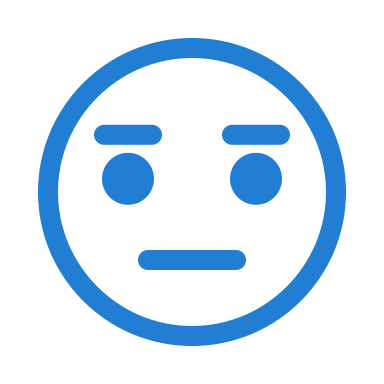 Объемные показатели
Удельные показатели
Таким образом, система экономических показателей — это совокупность взаимосвязанных, систематизированных показателей, характеризующих экономику в целом, ее отрасль, регион, сферу экономической деятельности, группу однородных экономических процессов. В основе их классификации лежат отличия в методике определения, расчета числовых значений, цели и задачи, для решения которых эти показатели используются. Рассмотренная в данной презентации система показателей не является всеобъемлющей. Могут  применяться и иные классификации показателей, разработанные непосредственно компаниями, проводящими анализ
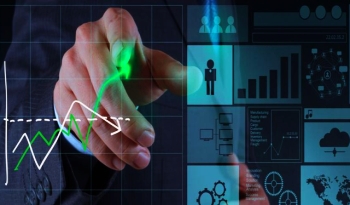 Заключение
Тестовые вопросы
1 вопрос.
Экономический анализ это: 
1. Распределение явлений на составляющие элементы 
2. Наука, которая позволяет оценить эффективность деятельности субъекта рыночной деятельности
3. Сочетание отдельных составных явлений 
4. Широкий поиск решения конкретных задач
4 вопрос.
Какой метод, не связан с экономическим анализом:
1. Сравнение показателей
2. Индексный метод
3. Теория игр
4. Объяснительно-иллюстративный
2 вопрос.
К объектам экономического анализа относятся: 
1. Способы и приемы обработки аналитических данных 2. Субъекты сбытовой деятельности 
3. Деятельность предприятия
4. Экономические результаты деятельности
5 вопрос. 
Какие два вида экономического анализа существуют:
1. Управленческий и финансовый
2. Управленческий и профессиональный
3. Финансовый и хозяйственный
4. Хозяйственный и профессиональный
3 вопрос.
Какой из нижеперечисленных принципов НЕ относится к экономическому анализу:
1. Научность
2. Комплексный характер
3. Исследование в статике
4. Конкретность
6 вопрос.
Какие признаки НЕ ложатся в основу для создания системы показателей экономического анализа:
1. Измерители
2. Измеряемая сторона явлений и процессов
3. Соотношение рассматриваемых показателей
4. Консолидированная отчетность
Продолжение теста (множественный вариант ответа)
9 вопрос.
Примером объемных показателей являются:
1. Величина оборотных средств
2. Складские запасы 
3. Величина издержек обращения
4. Длина офисного помещения
7 вопрос.
Примером натуральных показателей являются:
1. Человеко-часы
2. Тонно-километры
3. Машино-килограммы
4. Самолёта-дни
10 вопрос.
Примером удельных показателей можно назвать:
1. Объем основных средств
2. Размер прибыли компании
3. Выработка на одного работника
4. Уровень издержек на рубль продаж
8 вопрос.
Примером качественных показателей являются: 
1. Посевная площадь 
2. Фондоотдача
3. Объем валовой продукции 
4. Цена реализации
Ответы на тест
Условия задачи
Необходимо заполнить пустые ячейки и сделать вывод, касаемо различий в  выработке на одного работающего в рассматриваемых компаниях
Решение задачи
Данные таблицы показывают, что наибольшая выработка на одного работающего наблюдается в компании Y и составляет 106,4 тыс.. рублей. Максимальный объем товарной продукции зафиксирован в компании A, однако выработка там минимальная из всех 4 компаний. Причиной является превышение оптимально количества работников компании, в результате чего эффективность (в данном случае, выработка) снижается.
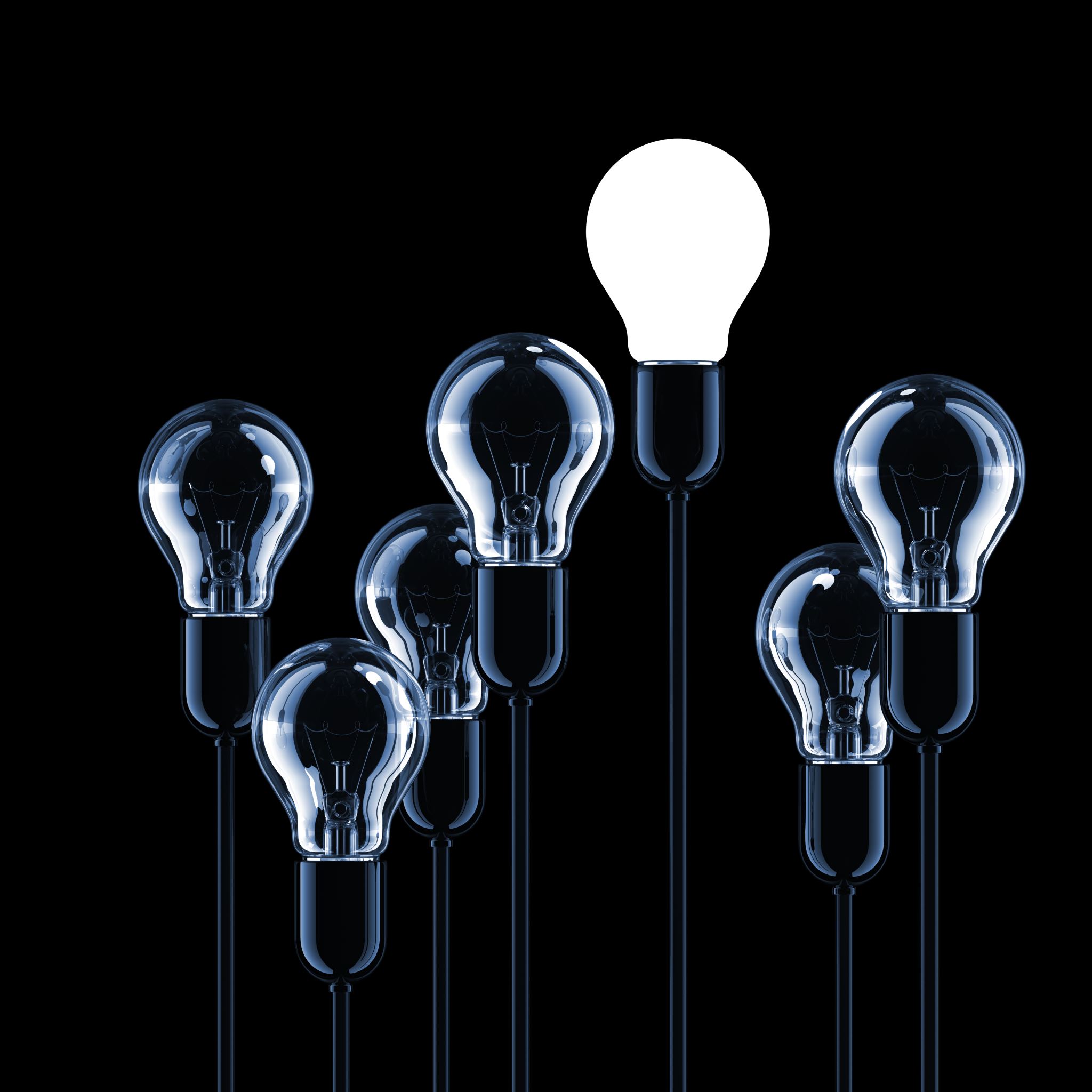 Спасибо за внимание